May 2025
EBCS Certificate ID
Date: 2025-05-14
Authors:
Slide 1
Hitoshi Morioka (SRC Software)
May 2025
Abstract
This presentation is a proposal to introduce EBCS certificate ID to reduce frame length.
Slide 2
Hitoshi Morioka (SRC Software)
May 2025
Certificate in EBCS
EBCS DL uses a certificate for HCFA and PKFA.
The certificate is included in every EBCS Info frame that will be transmitted periodically.
As the size of certificate is large (approx. 1kB), it makes EBCS Info frame large.
Large frame occupies more airtime.
Large frame increases chance of receiving failure.

EBCS UL also uses a certificate for PKFA.
The EBCS UL frame has the same issue.
Slide 3
Hitoshi Morioka (SRC Software)
May 2025
Proposed Solution
Pre-install certificates to receivers (non-AP STA for DL / AP for UL) by trusted way (out of scope).
Or distribute the certificate in EBCS Info frames, for example 1 in 10 times.

Transmitter (AP for DL / non-AP STA for UL) transmits a certificate ID instead of a certificate itself.
TX
RX
Certificate ID
Cert
Cert
Cert
Cert
Use pre-installed certificate
According to the received Certificate ID
Slide 4
Hitoshi Morioka (SRC Software)
May 2025
Changes of EBCS Info frame
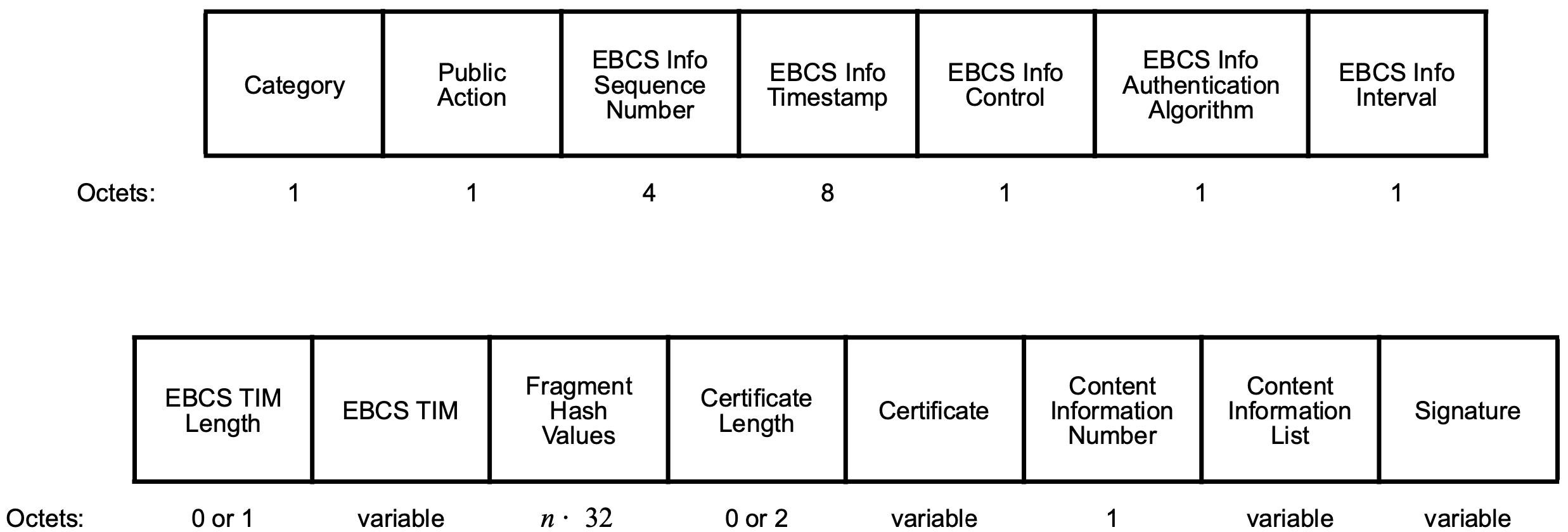 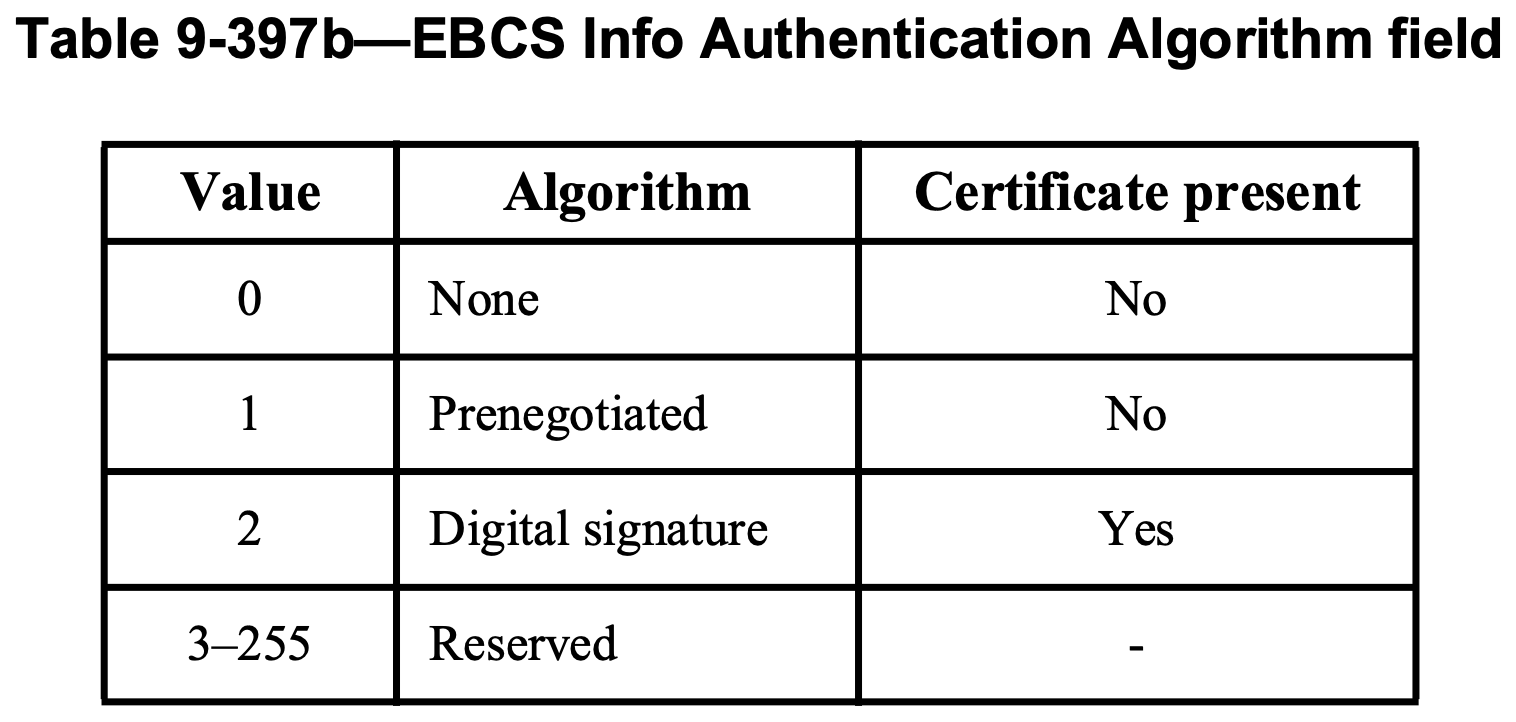 Add “Certificate ID” algorithm type
to the Algorithm subfield
Actual “Certificate ID” value is contained in the Certificate field
Slide 5
Hitoshi Morioka (SRC Software)
May 2025
Changes of EBCS UL frame
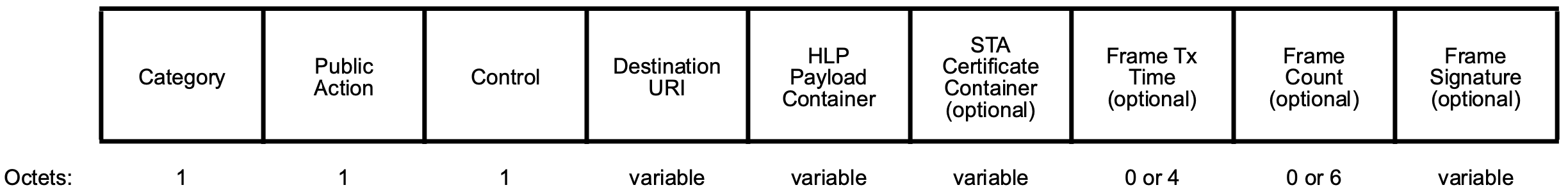 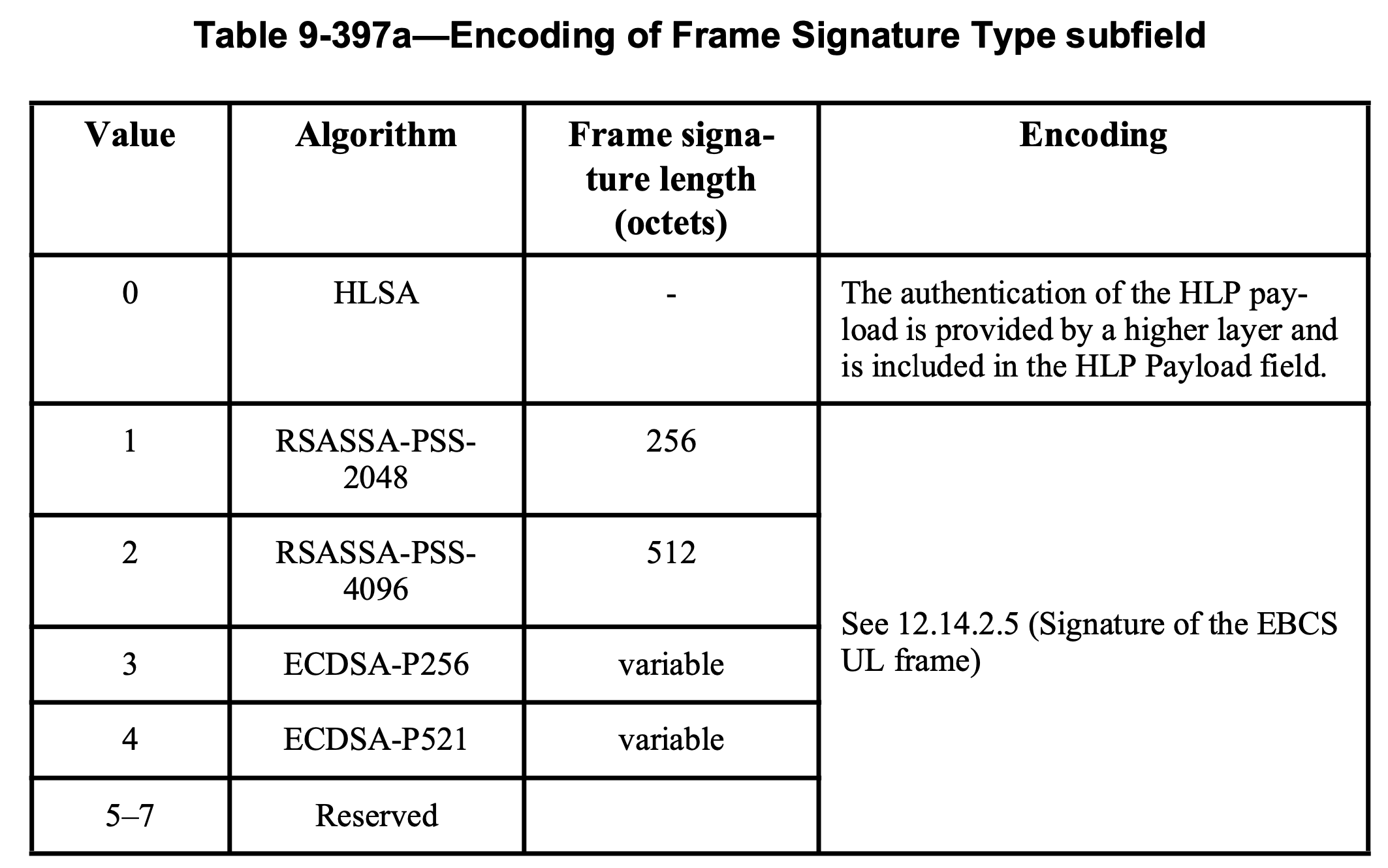 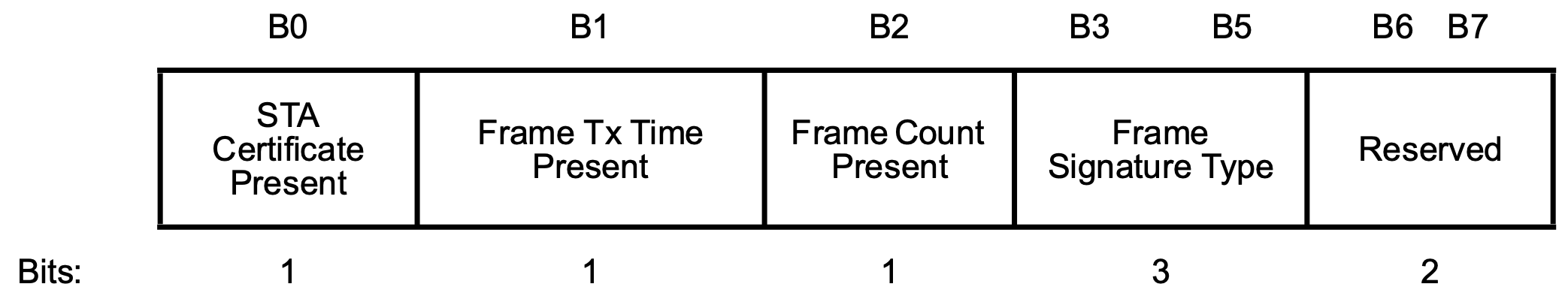 Add “Certificate ID” to Frame Signature Type subfield
Actual “Certificate ID” value is contained in the STA Certificate Container field
Slide 6
Hitoshi Morioka (SRC Software)
May 2025
Certificate ID
Certificate has an expiration date in general, and it may be invalidated before the expiration date.
The certificate cannot be identified by the MAC Address.
Certificate ID Options
Hash value of the certificate
Sequential number (used with MAC address)
Other…
Discuss in the future.
Slide 7
Hitoshi Morioka (SRC Software)
May 2025
Straw poll
Do you prefer to add the Certificate ID to EBCS?

Yes:
No:
Abstain:
Slide 8
Hitoshi Morioka (SRC Software)